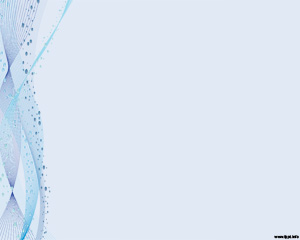 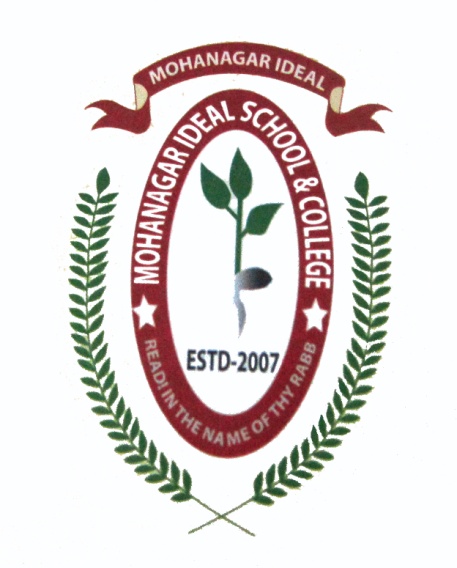 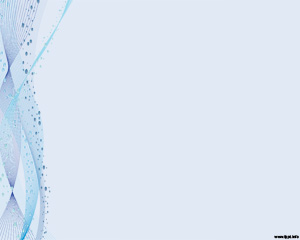 Mohanagar Ideal School and College
Online Class for Business Studies
Lesson:- Board Question: Rajshahi-19 (6)
Accounting,
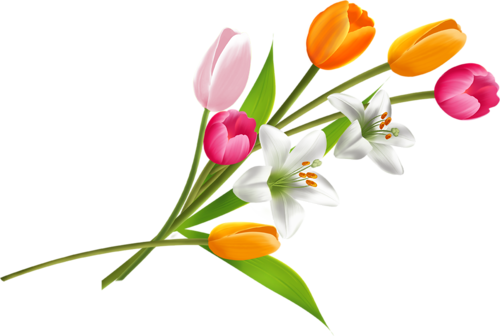 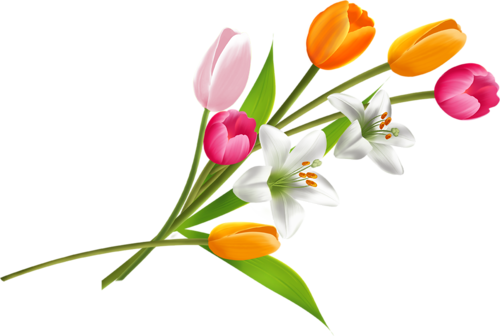 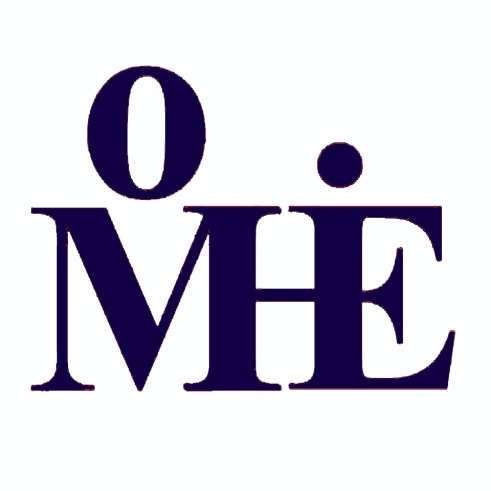 by- Monoar Hossen Chowdhury 
B.Ed (NAEM), M.B.S (Accounting), B.B.S (Honors)
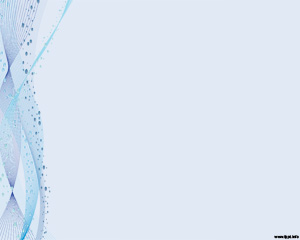 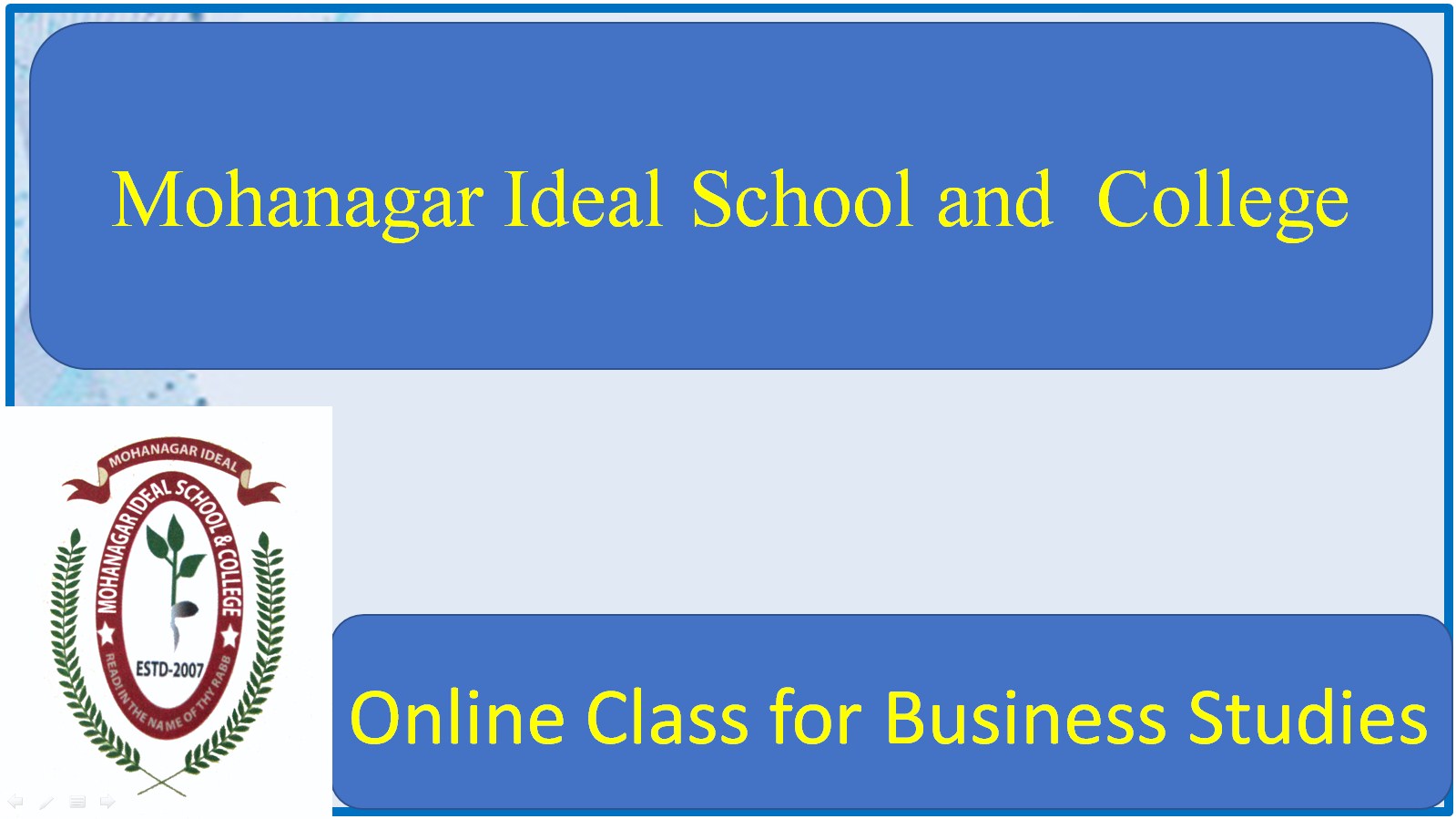 Board Question: Raj-2019 (6) 
 Accounting
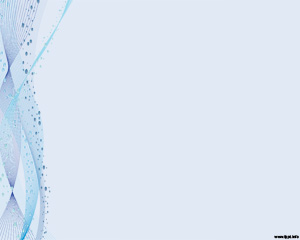 বিসমিল্লাহির রাহমানির রাহিম
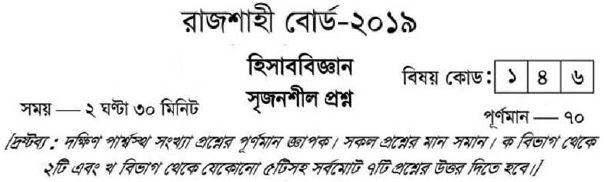 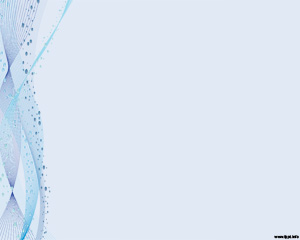 স্বাগতম
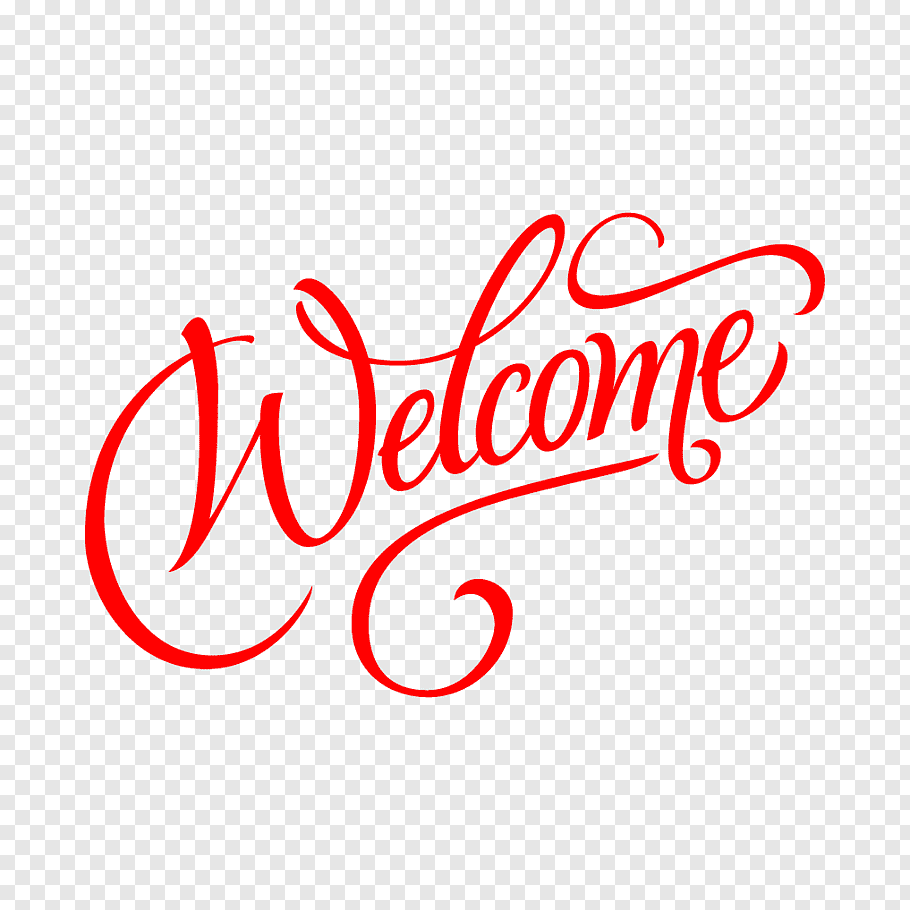 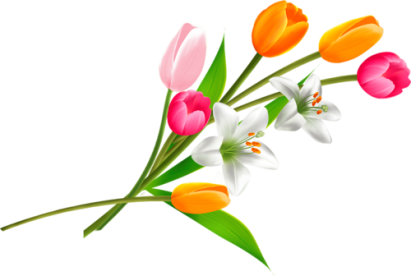 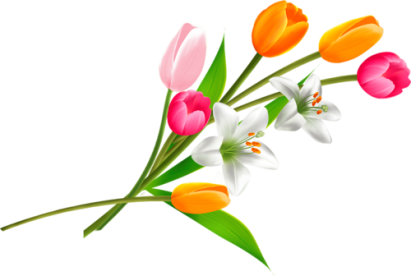 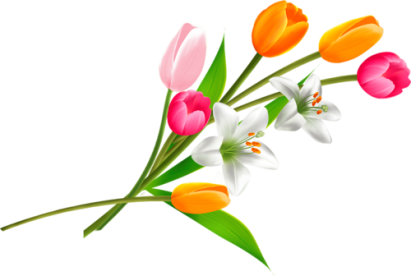 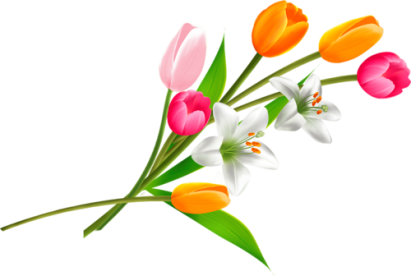 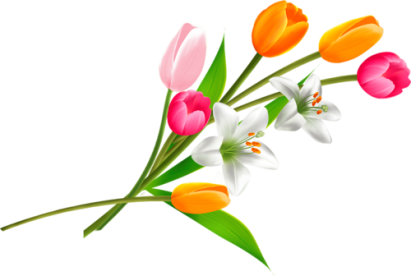 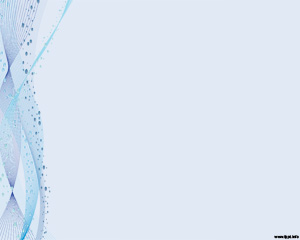 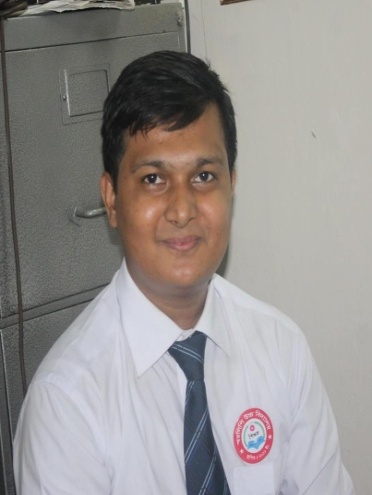 পাঠ পরিচিতি
শিক্ষক পরিচিতি
বিষয়ঃ হিসাববিজ্ঞান
শ্রেণি: ৯ম - ১০ম শ্রেণি
অধ্যায়: ৯ম – রেওয়ামিল
রাজশাহী বোর্ডঃ ২০১৯ এর  ৬ নং
মনোয়ার হোসেন চৌধূরী। 
B.Ed (NAEM), M.B.S (Accounting), B.B.S (Honors)	 
পদবীঃ সহকারি শিক্ষক (হিসাববিজ্ঞান) 
মহানগর আইড়িয়াল স্কুল অ্যান্ড কলেজ, মুগদা, ঢাকা। 
মোবাইল নং-০১৯২০০০৩৬৯১
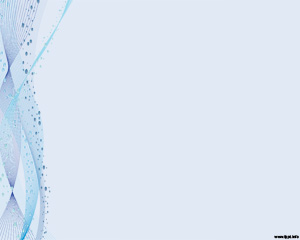 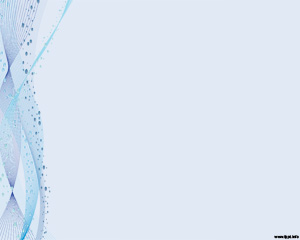 নিচের প্রশ্নটি দেখ
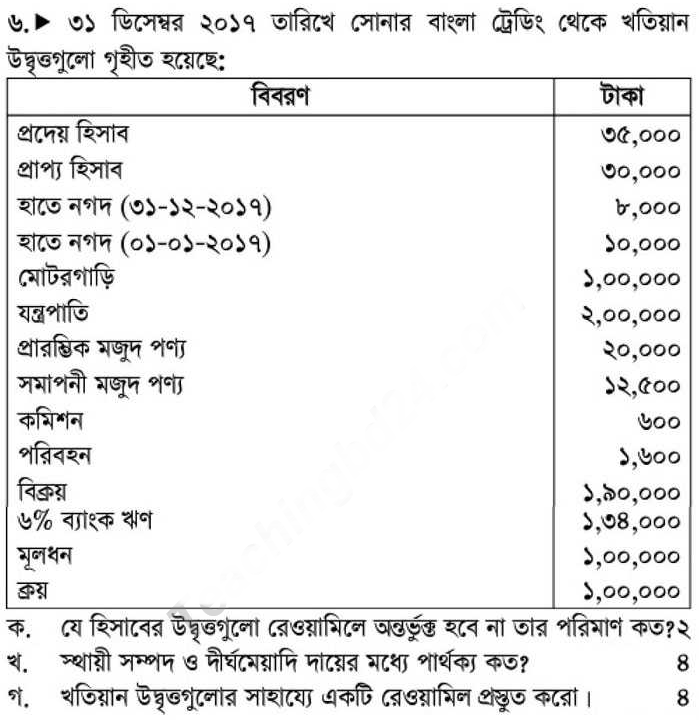 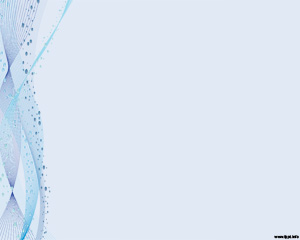 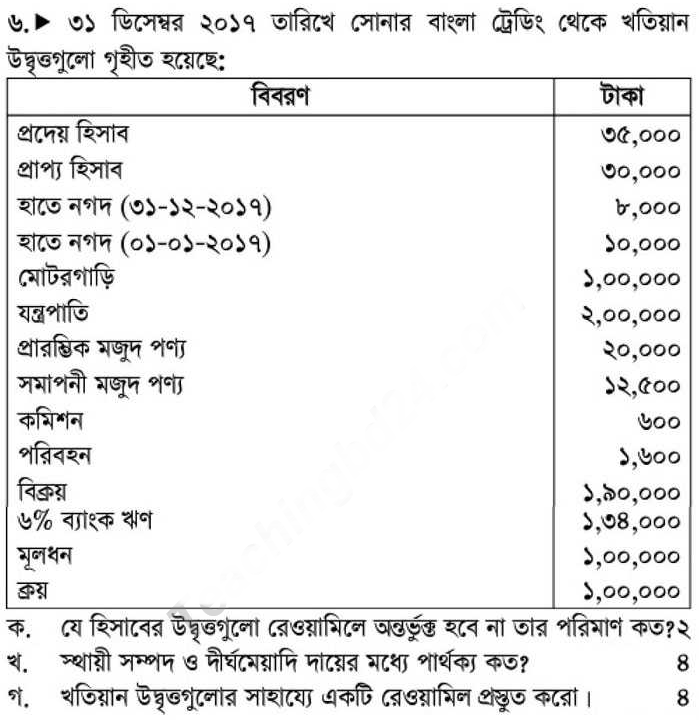 ক. যে হিসাবের উদ্বৃগুলো রেওয়ামিলে অন্তর্ভুক্ত হবে না তার পরিমাণ নির্ণয়-
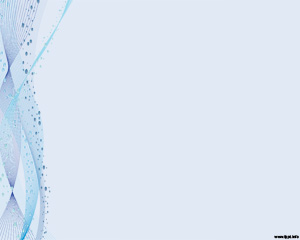 ক. যে হিসাবের উদ্বৃগুলো রেওয়ামিলে অন্তর্ভুক্ত হবে না তার পরিমাণ নির্ণয়-
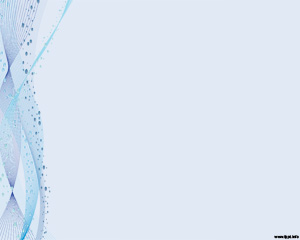 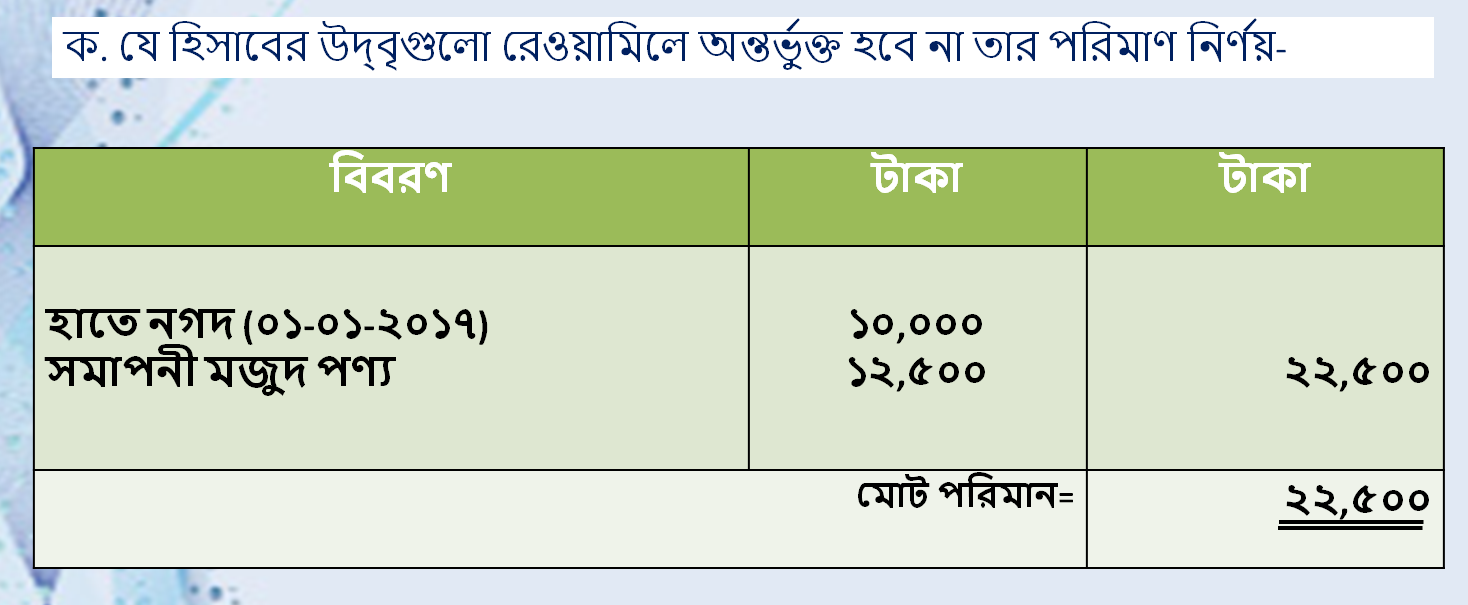 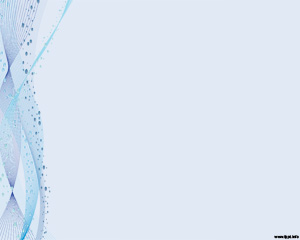 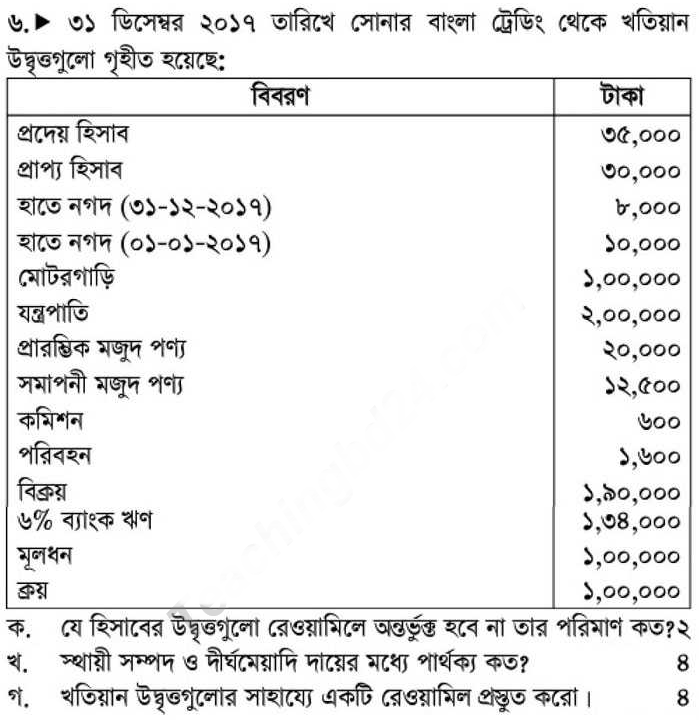 ক. স্থায়ী সম্পদ ও দীর্ঘমেয়াদি দায়ের পার্থক্যের পরিমাণ নির্ণয়-
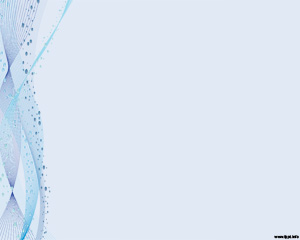 ক. স্থায়ী সম্পদ ও দীর্ঘমেয়াদি দায়ের পার্থক্যের পরিমাণ নির্ণয়-
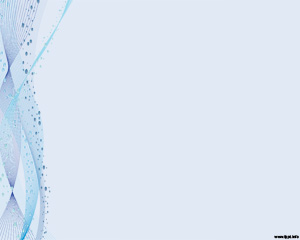 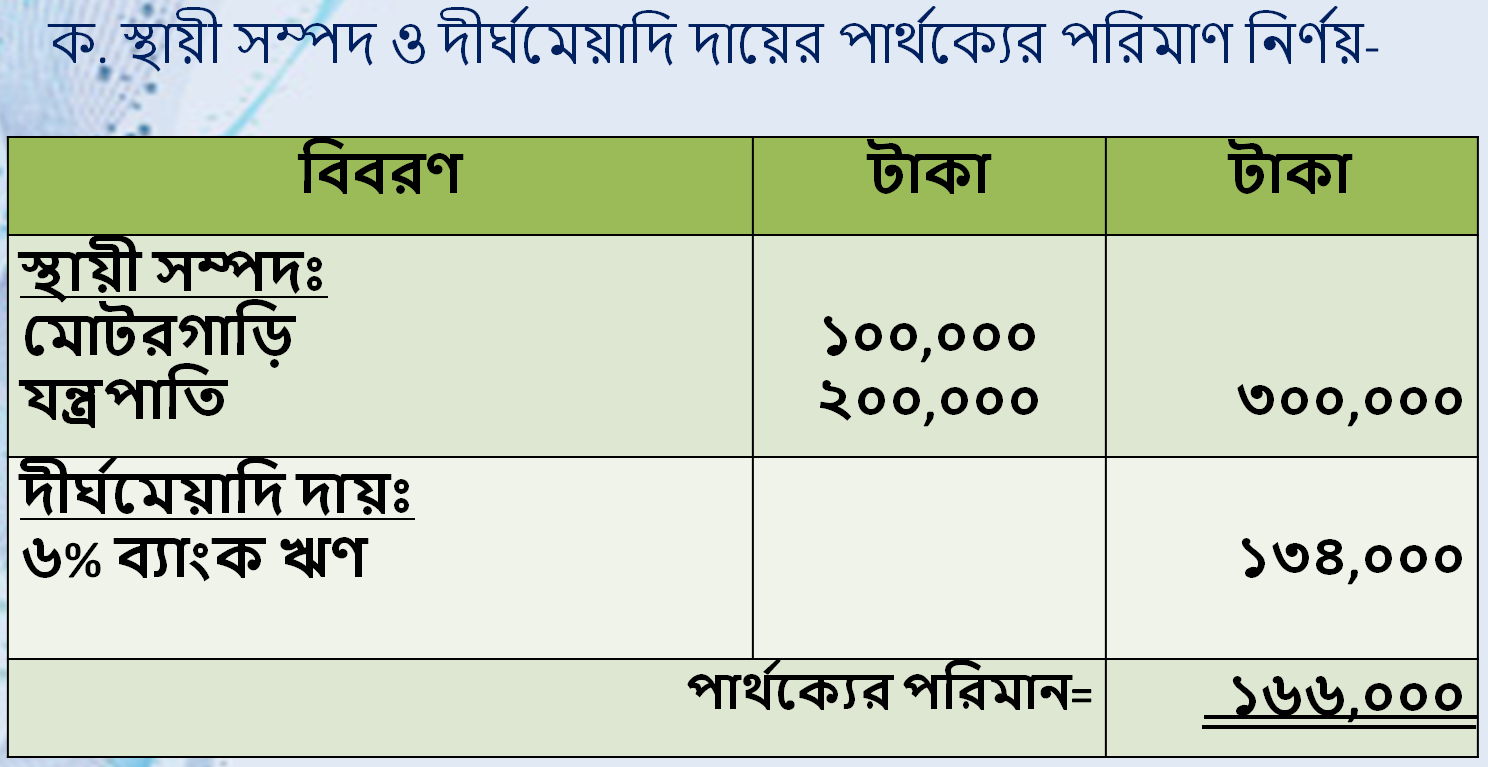 খ. রেওয়ামিল প্রস্তুত -
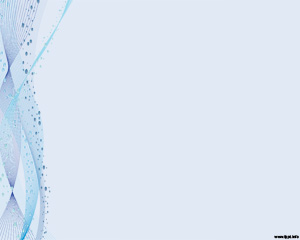 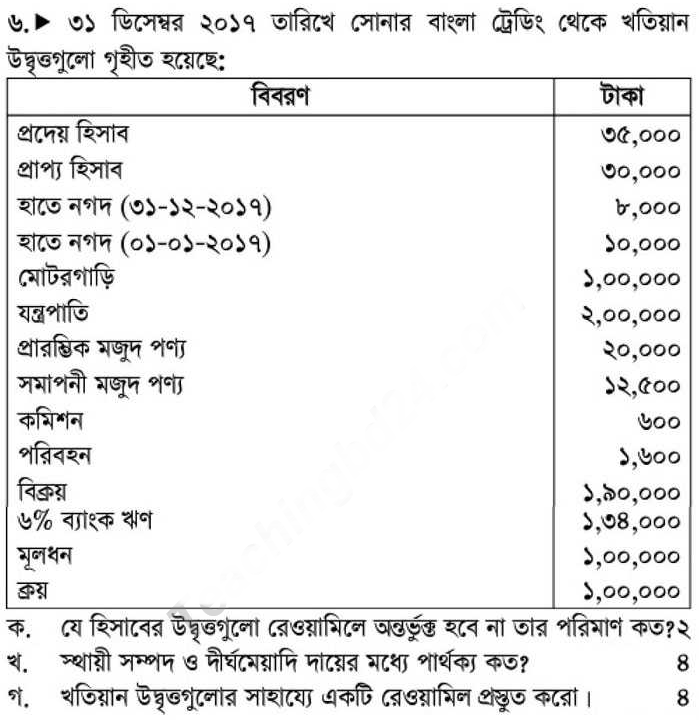 সোনার বাংলা– এর 
 রেওয়ামিল
৩১ ডিসেম্বর ২০১৭
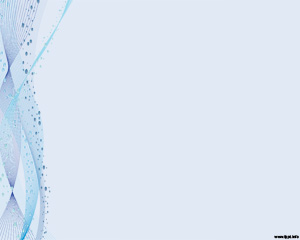 সোনার বাংলা– এর 
 রেওয়ামিল
৩১ ডিসেম্বর ২০১৭
খ. রেওয়ামিল প্রস্তুত -
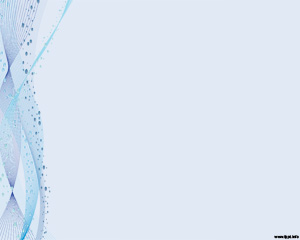 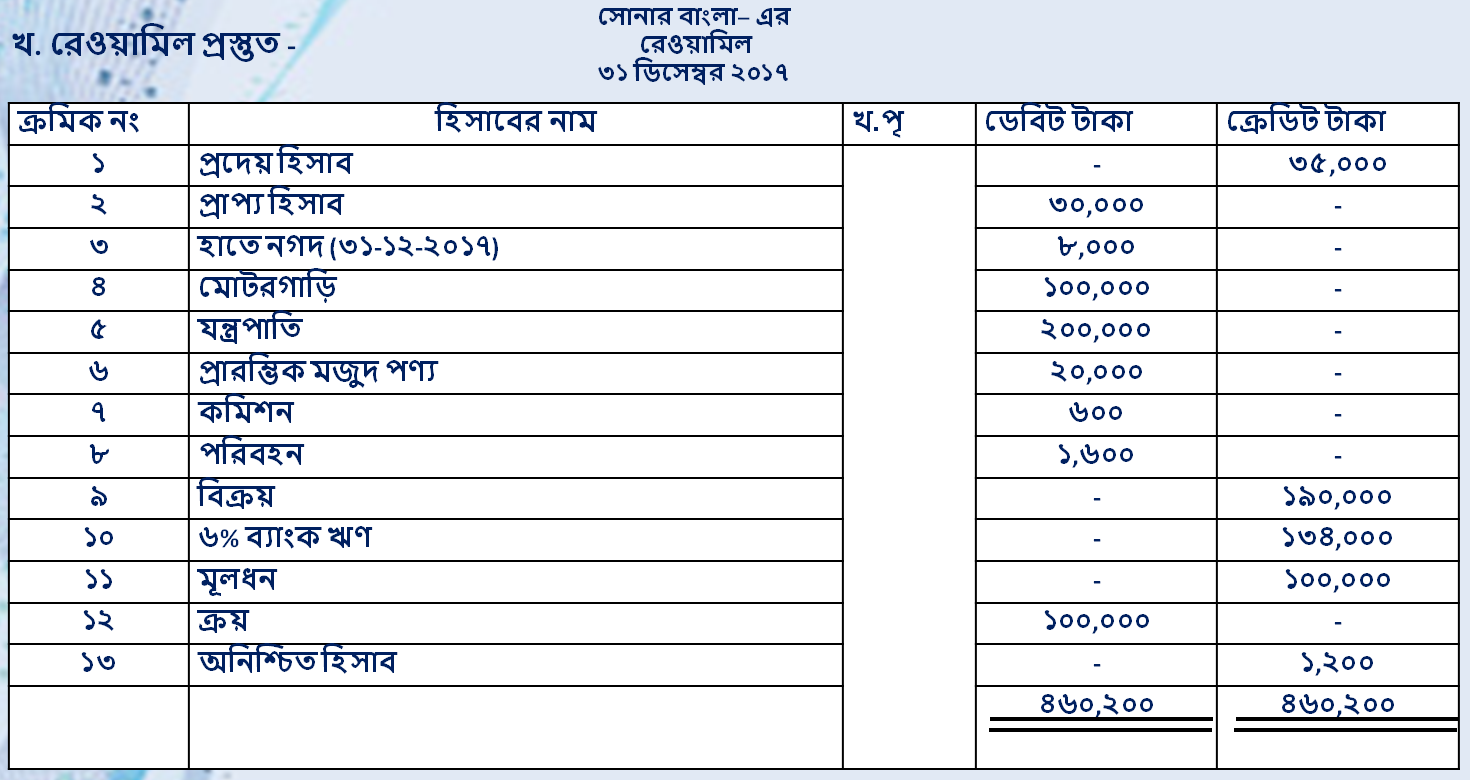 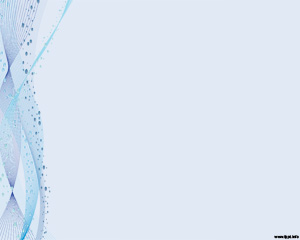 মুল্যায়ন
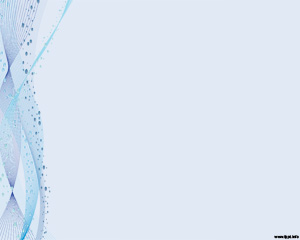 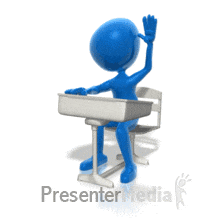 ১) ভুমি ও দালানকোঠা ক্রয় করে ক্রয় হিসাব ডেবিট করা হলো- এপি কোন ধরনের ভুল?
ক) বাদ পড়া ভুল			খ) লেখার ভুল
গ) নীতিগত ভুল			ঘ) পরিপূরক ভুল

২) কোনটি রেওয়ামিলে অন্তর্ভুক্ত হবে?
ক) সম্ভাব্য সম্পদ				খ) সম্ভাব্য দায়
গ) অবিক্রীত মজুদ পণ্য			ঘ) উপভাড়া
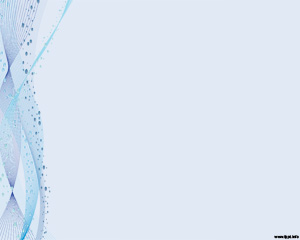 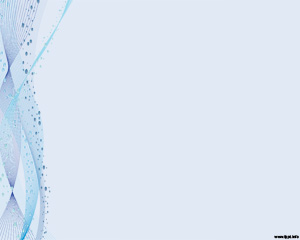 বাড়িতে বসে
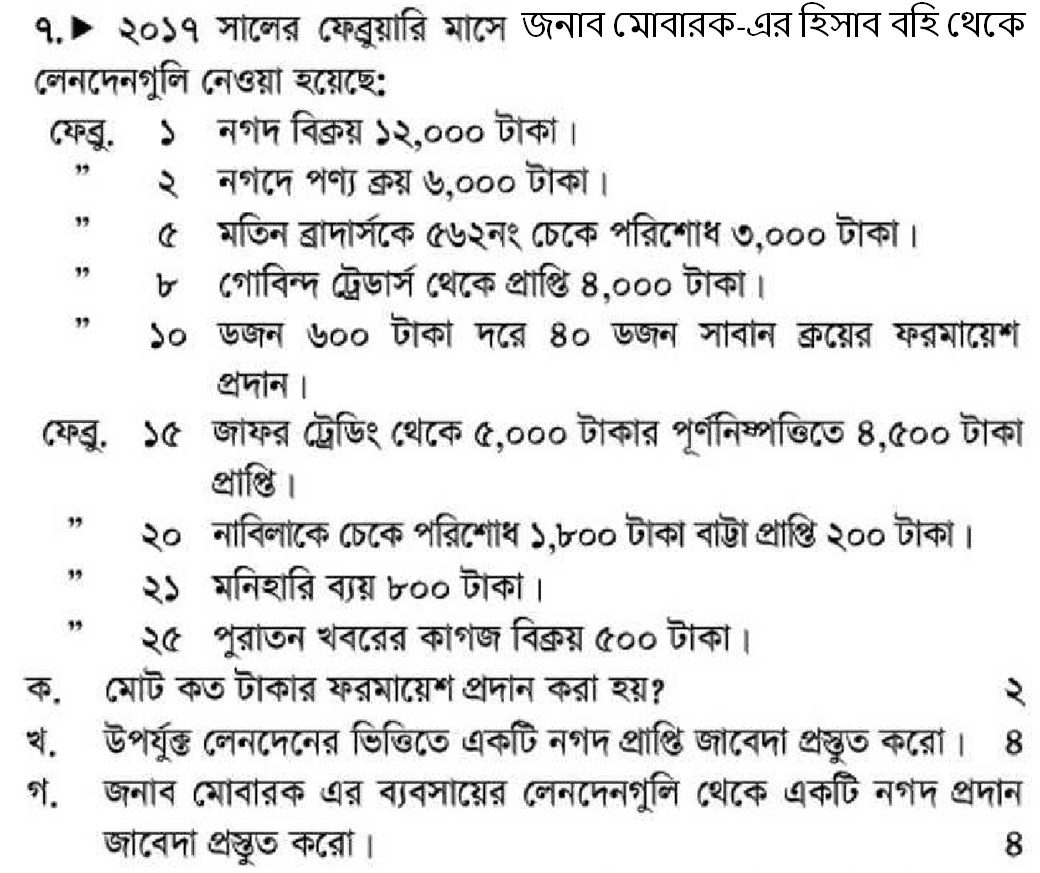 রাজশাহী বোর্ডঃ ২০১৯-7
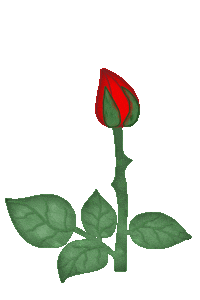 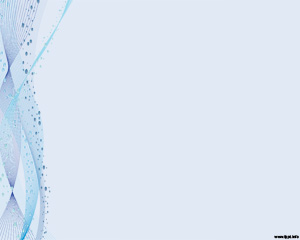 ধন্যবাদ
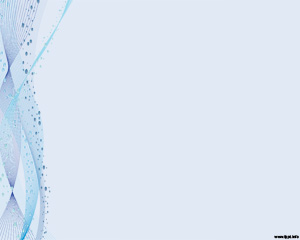 সকলের সুস্বাস্থ্য
কামনায়

আল্লাহ হাফেজ
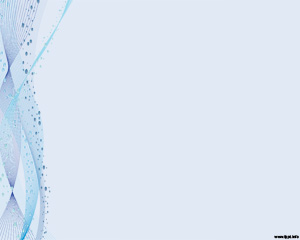 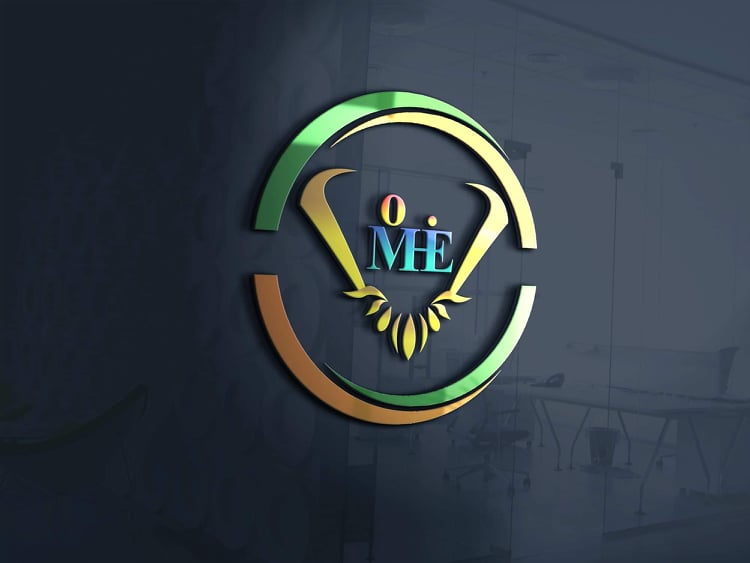 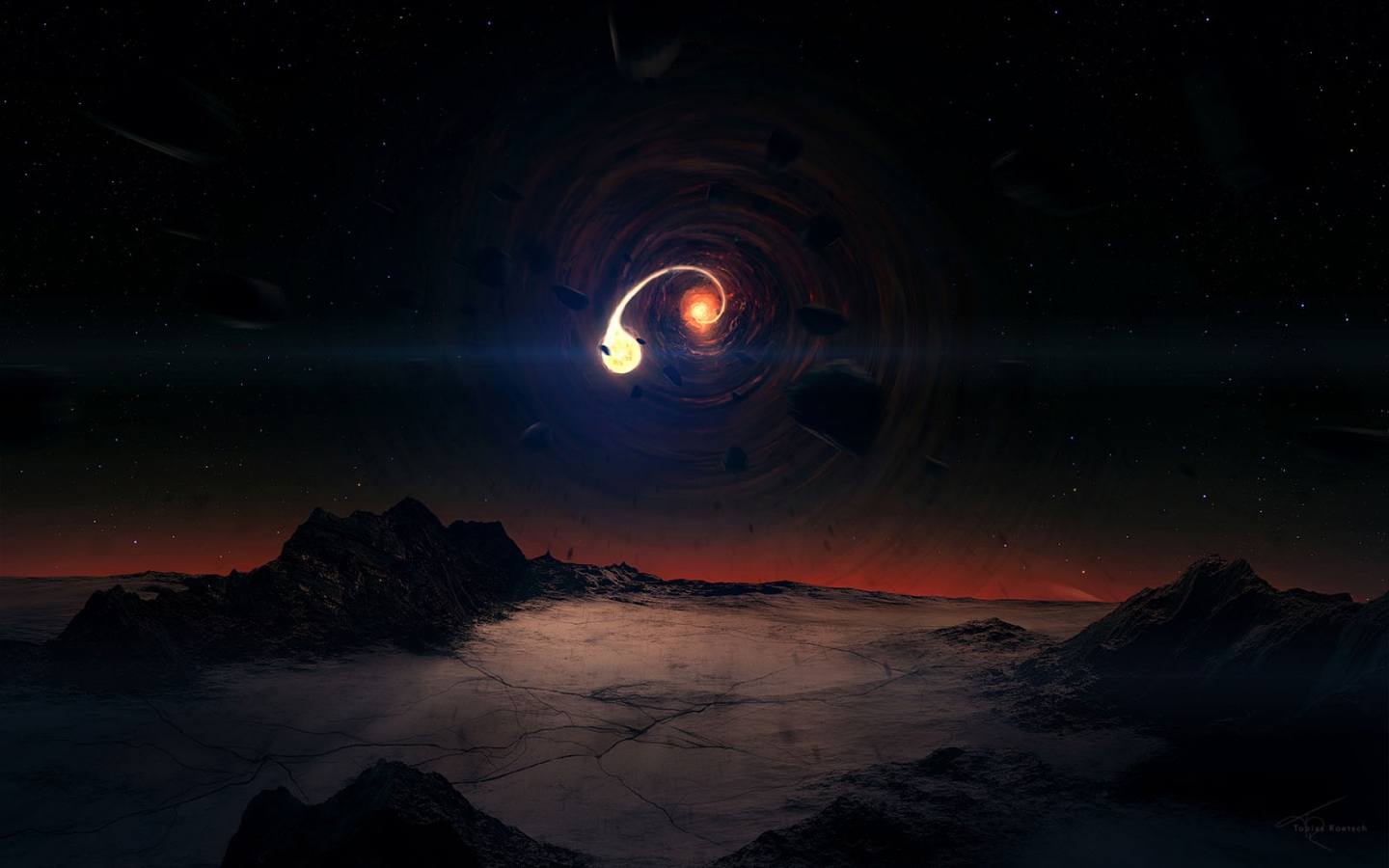 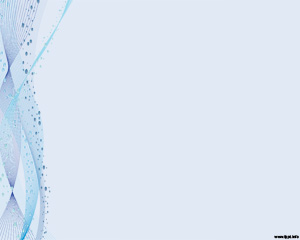 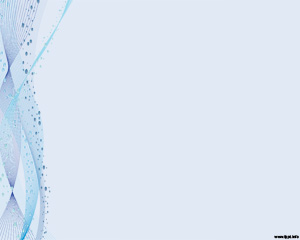 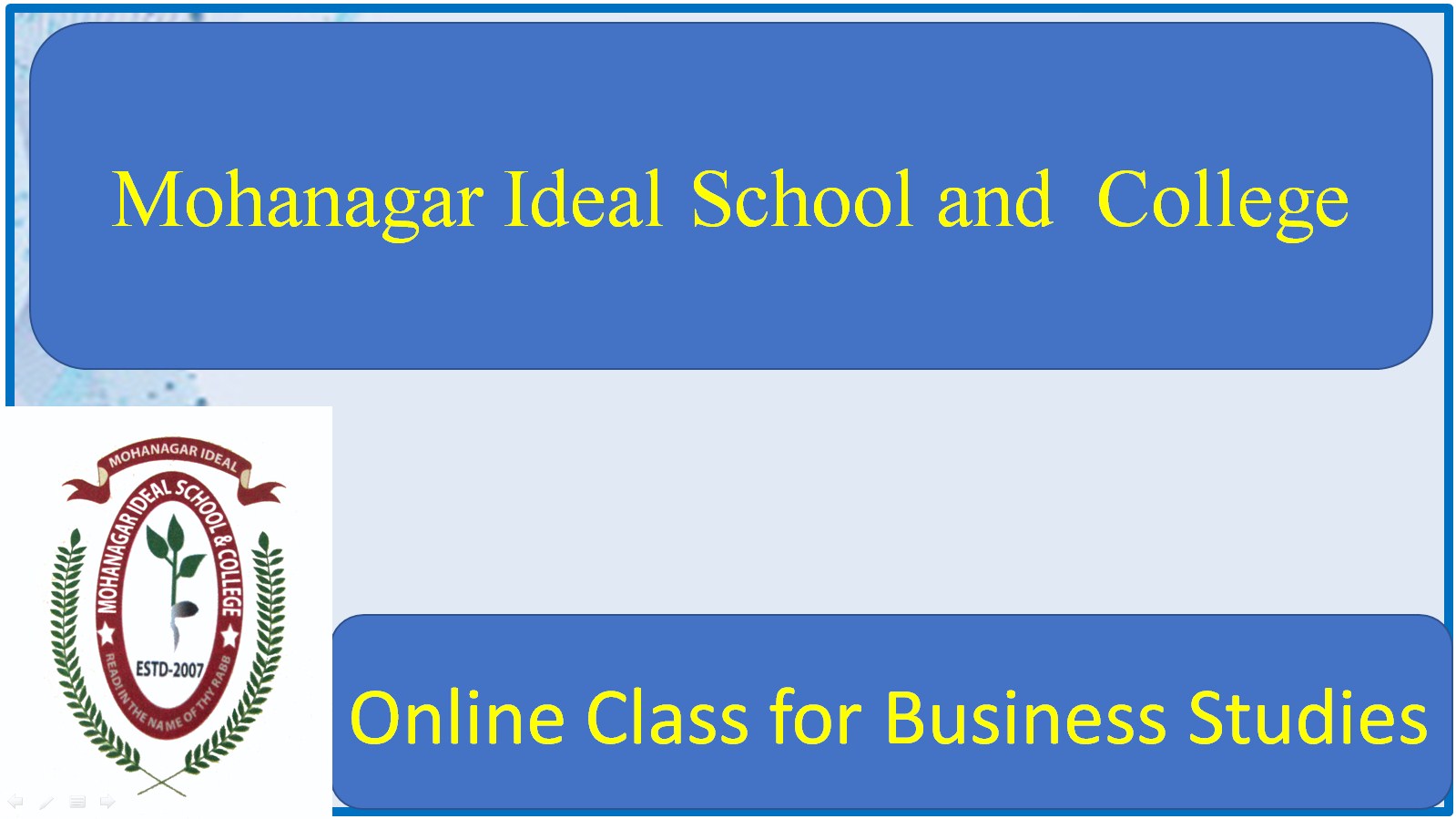 Board Question: Raj-2019 (6) 
 Accounting
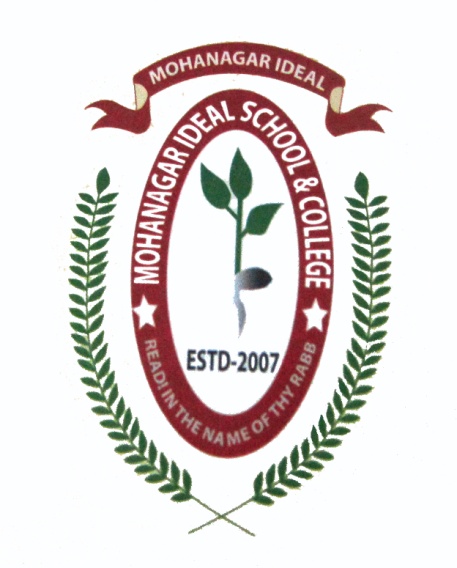 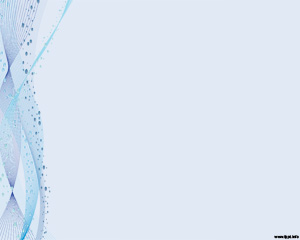 Mohanagar Ideal School and College
Online Class for Business Studies
Lesson:- Board Question: Rajshahi-19 (6)
Accounting,
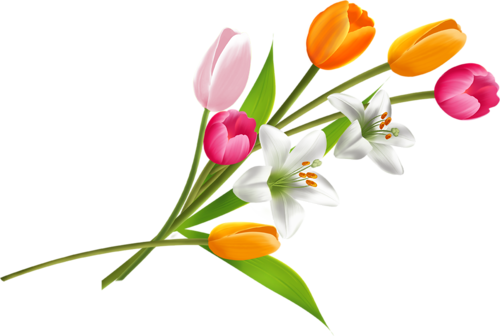 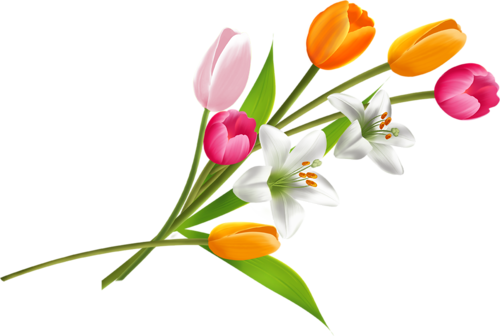 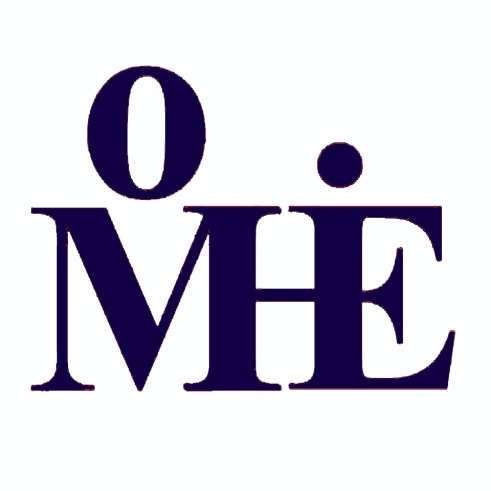 by- Monoar Hossen Chowdhury 
B.Ed (NAEM), M.B.S (Accounting), B.B.S (Honors)